September 2012
September 2012 General Link Agenda
Date: 2012-09-11
Authors:
Slide 1
Donald Eastlake 3rd, Huawei Technologies
September 2012
IEEE 802.11 GLK:General Link Study Group
Indian Wells, California
17-20 September, 2012

Chair Pro-Tem: Donald E. Eastlake 3rd., Huawei
d3e3e3@gmail.com     +1-508-333-2270
Secretary: Vacant
Slide 2
Donald Eastlake 3rd, Huawei Technologies
September 2012
Venue
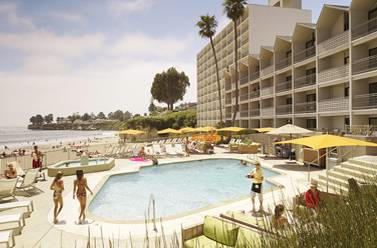 The Dream Inn, Indian Wells, California
Slide 3
Donald Eastlake 3rd, Huawei Technologies
September 2012
Monday, 17 September 2012 16:00-18:00
Call meeting to Order
Temporary Secretary Selection
Review of IEEE 802 and 802.11 Policies and Procedures on Intellectual Property, Inappropriate Topics, Etc.
Approval of Agenda
Study Group Chair Selection
Approval of Minutes of Joint Teleconferences with IEEE 802.1 SG:
13 August 2012, “GLK Teleconference Minutes”, 12/1005r1
27 August 2012, “GLK Telecon Minutes 20120827”, 12/1027r0
Presentations
“Picking a model for 802.11/802.1 bridging”, http://www.ieee802.org/1/files/public/docs2012/new-nfinn-11-medium-choice-0812-v03.pdf
“802.11 BSS Bridging”, http://www.ieee802.org/1/files/public/docs2012/new-phkl-11-bbs-bridging-0812-v3.pdf 
Recess until 16:00 Tuesday
Slide 4
Donald Eastlake 3rd, Huawei Technologies
September 2012
Important Stuff
Note the links from the items in red in the left column of all pages of the Working Group meeting agenda.
Affiliation Frequently Asked Questions: http://standards.ieee.org/faqs/affiliationFAQ.html 
Anti-Trust: http://standards.ieee.org/resources/antitrust-guidelines.pdf 
IEEE Ethics: http://www.ieee.org/web/membership/ethics/code_ethics.html 
Letter of Assurance Form: http://standards.ieee.org/board/pat/loa.pdf 
IEEE Patent Committee: http://standards.ieee.org/board/pat/index.html 
IEEE Patent Policy: http://standards.ieee.org/board/pat/pat-slideset.ppt 
Patent FAQ: http://standards.ieee.org/board/pat/faq.pdf
Slide 5
Donald Eastlake 3rd, Huawei Technologies
September 2012
Tuesday, 18 September 2012 16:00-18:00
Call Meeting to Order
IPR and Attendance Recording Reminder
Presentations and Discussion
“Wired-Wireless Bridging: Proposal for PAR and 5 Criteria for 802.1”,http://ieee802.org/1/files/public/docs2012/new-nfinn-wired-wireless-par5c-0512-v03.pdf
Recess until 10:30 Thursday
Slide 6
Donald Eastlake 3rd, Huawei Technologies
September 2012
Thursday, 20 September 2012 10:30-12:30
Call Meeting to Order
IPR and Attendance Recording Reminder
If we do not go to Letter Ballot:
Straw Poll on when to hold teleconferences:
Moved, to authorize bi-weekly teleconferences from through the November 802 Plenary jointly with the corresponding 802.1 Study Group starting Sept/Nov xxx at TBDam/pm.
Other Technical Presentations
Adjourn sine die
Slide 7
Donald Eastlake 3rd, Huawei Technologies
September 2012
[Reference Information]
802.11 GLK Study Group Creation Motion:
12/873r0, “Minutes of the IEEE P802.11 Full Working Group”, Item 38.1.1:
Motion:
Request approval by IEEE 802 LMSC to form a Study Group on enabling the use of 802.11 (including consideration of infrastructure BSS, PBSS, and IBSS associations) as general transit links capable of supporting 802.1 bridging, with the intent of creating a PAR and five criteria.
The above motion was approved by the 802.11 Working Group and by LMSC (the LAN/MAN Standards Committee)
Slide 8
Donald Eastlake 3rd, Huawei Technologies